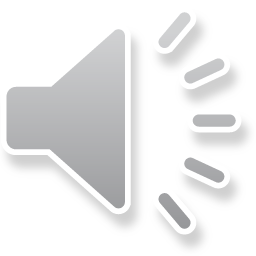 Centro Educacional San Carlos de Aragón                                                                                     Semana 11 de mayo 2020
Historia, geografía y Cs. Sociales
Nivel 2° Básico 
Marcela Paillalef Zavaria
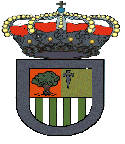 Objetivo de la semana Conocer e identificar los puntos cardinales.
Materiales a utilizar en esta actividad(parte 1):
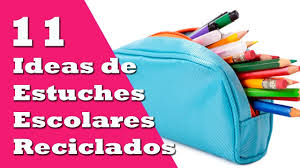 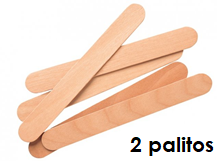 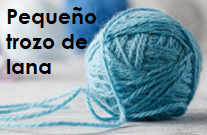 ¡Pausar video para buscar materiales!
Recordamos clase anterior: Referencias
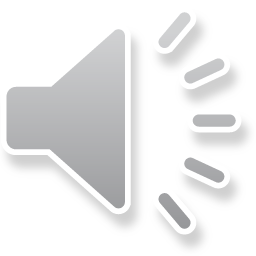 ¿Qué son los puntos cardinales?
Son una manera exacta de ubicarnos ya que estos se relacionan con la posición del sol. (donde sale y donde se esconde)
NOS SIRVEN para ubicarnos al ver un plano, un mapa o si estamos en un lugar sin referencias (en el parque, en el colegio, etc.)
Los puntos son:
Norte (N)
Sur (S)
Este (E)
Oeste (O)
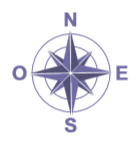 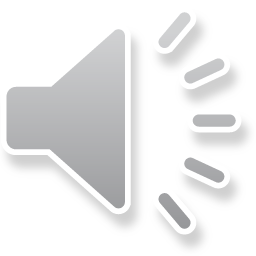 ROSA DE LOS VIENTOSEs un dibujo que indica donde esta el norte. Lo podemos ver en los planos y mapas y, ayuda a las personas a orientarse.
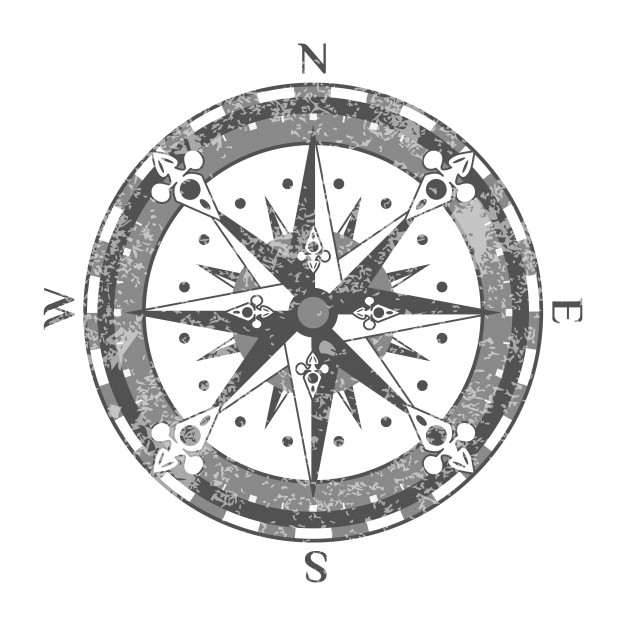 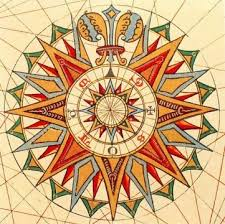 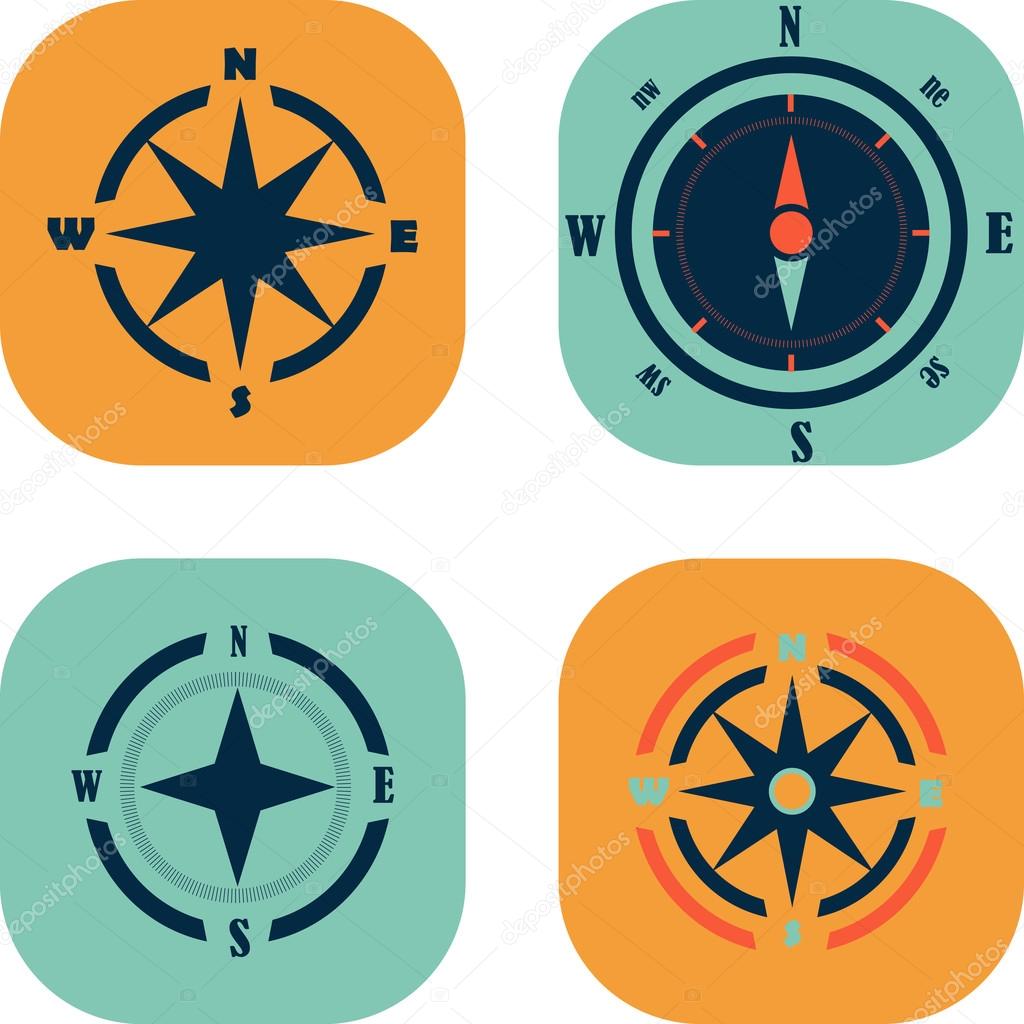 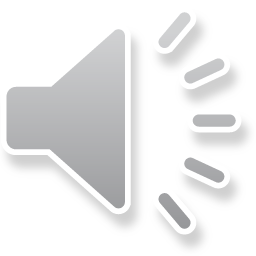 Manos a la obra (materiales parte 1)
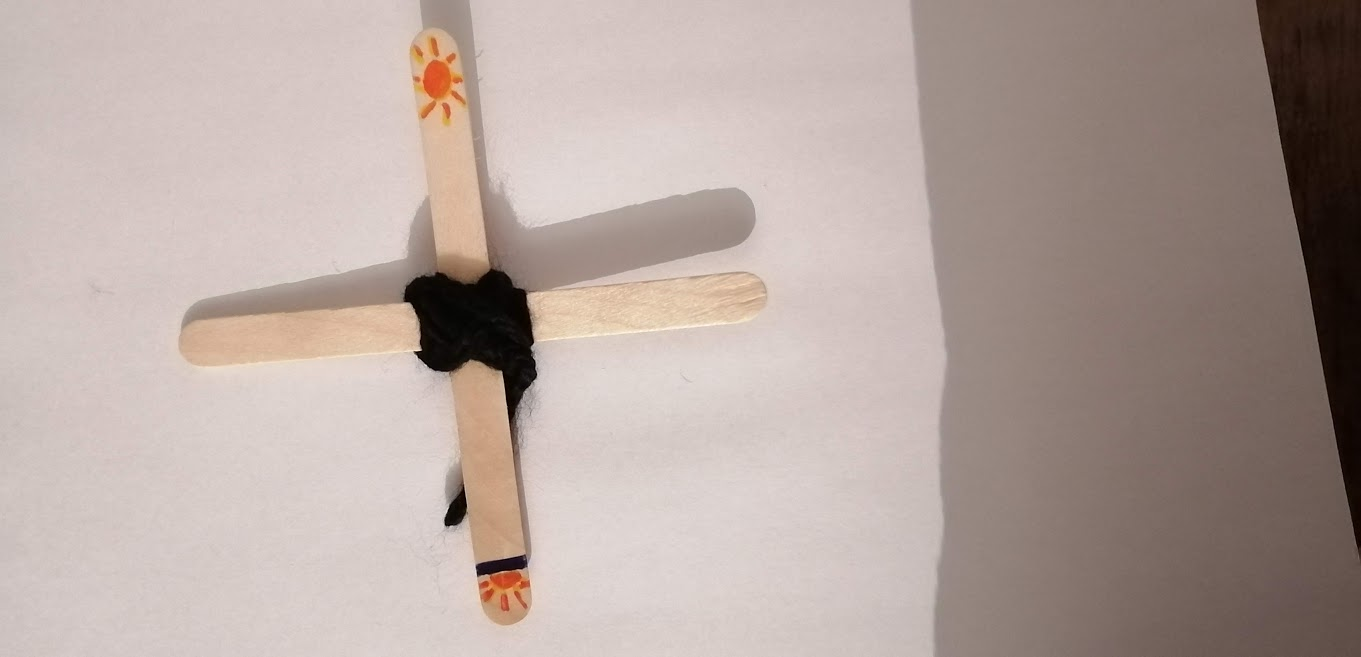 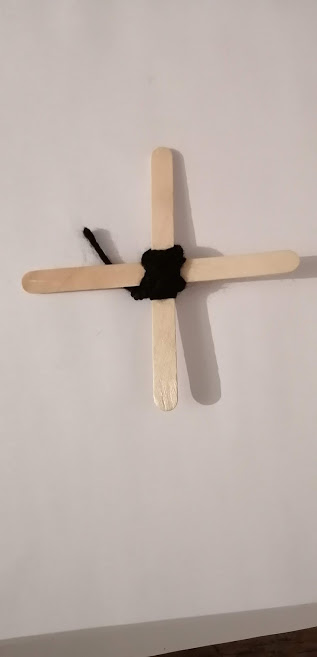 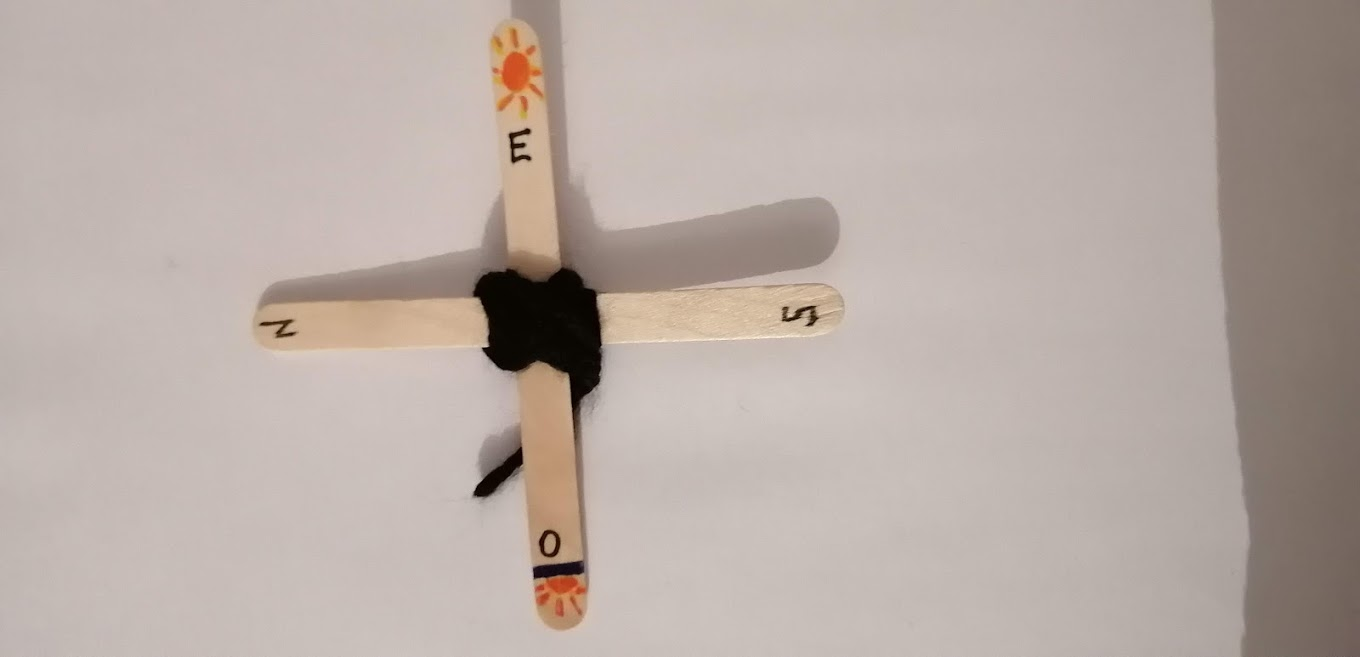 Poner en practica:Dar referencias con puntos cardinales.
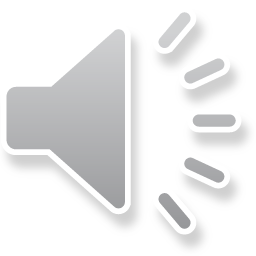 Objetivo de la semana Conocer e identificar los puntos cardinales.
Materiales a utilizar en esta actividad(parte 2):
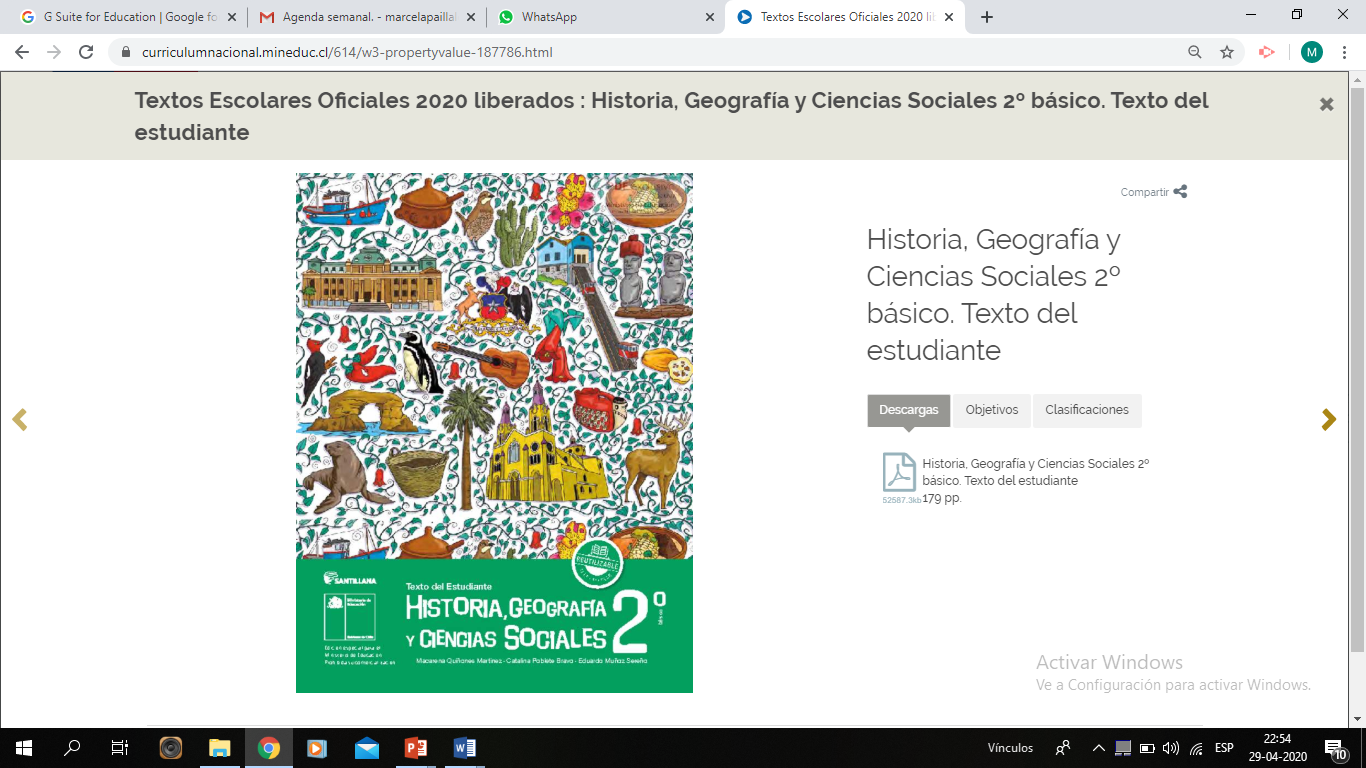 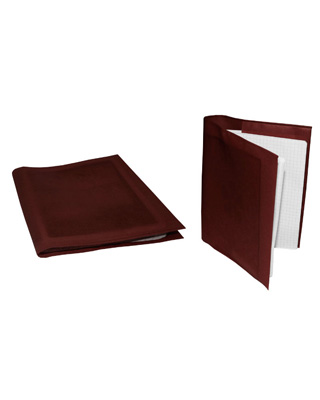 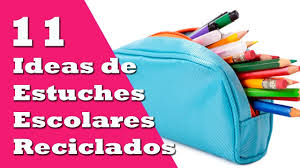 ¡Pausar video para buscar materiales!
Trabajamos en el libro
Trabajamos en el cuaderno pag.21
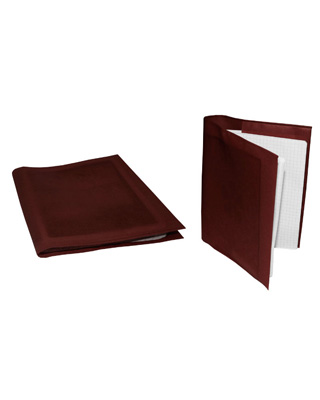 En una hoja nueva del lado de la puerta escribe el titulo: 
Puntos cardinales pág.21 y escribe la referencia para llegar a cada lugar.
Realiza la investigación, SOLO paso 1 y 2.
Te propongo un reto.
En la pagina del colegio observar la guía (imprimir o dibujar en el cuaderno) y te reto a solucionarlo. 
La próxima semana te doy la respuesta y veremos si utilizaste bien la rosa de los vientos para llegar a cada punto del reto.
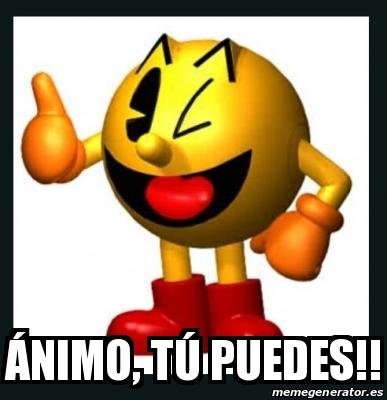